Pewasian dan Pentadbiran Harta Orang Islam (Berwasiat): Undang-undang dan Prosedur

Executorship  in Muslim’s Testate Estates in Malaysia: Law & Procedures
Nor Azlina Mohd Noornorazlyna@uum.edu.myDr Akmal Hidayah Halimakmalh@iium.edu.my School of LawUUM / aikol iium
Kertas kerja ini memfokuskan tentang kuasa perlantikan wasi/ pentadbir harta (executorship) dalam pengurusan harta berwasiat orang Islam
Executorship atau Pewasian adalah satu kaedah perlindungan hak dalam pemilikan harta
Melindungi hak bersama yang dimiliki oleh orang yang berlainan dalam satu harta yang sama – si mati, pentadbir harta, pemegang amanah, ahli waris.
Amalan wisoyah (Islamic entrustment) adalah konsep pengamanahan yang mengandungi beberapa unsur seperti peranan wali, wasi, wakil dan lain-lain fungsi yang menekankan tugas sebagai pemegang amanah terhadap harta seseorang.
Undang-undang di Malaysia memperuntukan keperluan perlantikan pentadbir harta/ wasi melalui wasiat atau perintah Mahkamah Tinggi untuk pentadbiran harta pusaka simati berwasiat
Executorship/ Pewasian
Nor Azlina Mohd Noor (2015)
Akta Probet danPentadbiran 1959- keperluan perlantikan pentadbir harta untuk menguruskan harta si Mati.
Muslim Wills (Selangor) Enactment 1999, wasi telah didefinisikan sebagai ‘seseorang yang kepadanya diamanahkan pelaksanaan sesuatu dan meliputi seseorang yang disifatkan sebagai dilantik menjadi wasi oleh Mahkamah’.
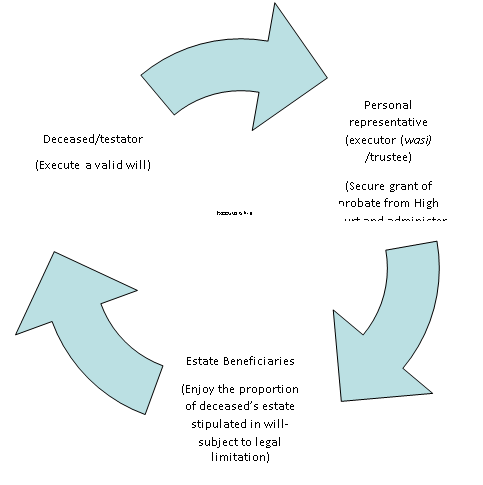 Concept of executorship
Bidangkuasa Mahkamah 
jadual Kesembilan, Perlembagaan Persekutuan (Senarai Persekutuan)- pentadbiran harta pusaka dan probet/ surat kuasa mentadbir dibawah senarai persekutuan
Akta Mahkamah Kehakiman 1964 (s24(f))- Mahkamah Tinggi berbidangkuasa dalam pemberian surat kuasa mentadbir/ probet untuk harta berwasiat- 
Akta Probet dan Pentadbiran dan Kaedah-Kaedah Mahkamah Tinggi 2012  (Aturan 71  Prosiding Probet Bukan Bertikaian & Aturan 72 (Prosiding Probet Bertikaian)
Bidangkuasa perlantikan wasi adalah di bawah bidang kuasa Mahkamah Tinggi Sivil
Pentadbiran Harta Berwasiat di Mahkamah tinggi sivil
Bidang kuasa sivil Mahkamah Syariah-
to determine inter alia, the issues relating to the wills of a deceased Muslim and the division and inheritance of testate or intestate property of a Muslim (Section 61(3)(b)(v) and (viii), Administration of the Religion of Islam (State of Selangor) Enactment 2003). 
Bidangkuasa hanya terbatas kepada undang-undang substantif berkaitan pusaka Islam sahaja bukan undang-undang prosedur .
Tidak berbidangkuasa membuat perlantikan wasi/ pewasian- Jumaaton@Zaiton & Anor. v. Raja Hizaruddin bin Raja Nong Chik [1998] 6 MLJ 556
Permohonan berkaitan perlantikan wasi/ surat kuasa pentadbir perlu dibuat ke Mahkamah Tinggi sivil (Re Ridzwan bin Ibrahim (2002) 4 AMR 4318). 
Sijil faraid tidak memberikan kuasa untuk membahagikan harta pusaka (Syed Ahmad bin Syed Agil Alkugsi & 4 Ors v Ramunia Bauxite Pte Ltd & 2 Ors and another case [1995] 1 LNS 238).
Pentadbiran harta berwasiat di mahkamah syariah
Section 61 Administration Of The Religion Of Islam (State Of Selangor) Enactment 2003.
(3) The Syariah High Court shall—(b) in its civil jurisdiction, hear and determine all actions and proceedings in which all the parties are Muslims and which relate to—
(v) wills or gifts made while in a state of marad-almaut;(vi) gifts inter vivos, or settlements made without adequate consideration in money or money’s worth by a Muslim;(vii) wakaf or nazr;(viii) division and inheritance of testate or intestate property;(ix) the determination of the persons entitled to share in the estate of a deceased Muslim or the shares to which such persons are respectively entitled;
s 46. (1) Administration Of Islamic Law (Federal Territories) Act 1993 (Act 505) 
A Syariah High Court shall— (b) in its civil jurisdiction, hear and determine all actions and proceedings in which all the parties are Muslims and which relate to—
(v) wills or death-bed gifts (marad-al-maut) of a deceased Muslim; 
(vi) gifts inter vivos, or settlements made without adequate consideration in money or money’s worth, by a Muslim; 
(vii) wakaf or nazr; 
(viii) division and inheritance of testate or intestate property; 
(ix) he determination of the persons entitled to share in the estate of a deceased Muslim or of the shares to which such persons are respectively entitled; or 
(x) other matters in respect of which jurisdiction is conferred by any written law.

Similar position in the proposed Administration Of The Religion Of Islam (Federal Territories) Bill 2013 ,section 51
Terdapat peruntukan yang tidak terpakai kepada orang Islam yang berkaitan dengan surat kuasa mentadbir walaupun ia dianggap sebagai peruntukan yang mempunyai kuasa pemakaian secara am 

E.g




rujukan kepada harta berwasiat  dalam Kaedah ini pada dasarnya tidak termasuk harta berwasiat orang Islam. – merujuk kepada Akta Wasiat 1959.
Kedudukan wasiat orang islam di bawah kaedah-kaedah mahkamah tinggi 2012
Nor Azlina Mohd Noor (2015)
Walaubagaimanapun, keperluan kepada surat kuasa mentadbir adalah semata-mata untuk urusan pengurusan harta si mati melalui perlantikan wasi dan bukanlan dalam erti kata wisoyyah dalam undang-undang Islam.
Ia hanya satu instrument prosedur yang diperlukan oleh undang-undang.
Peruntukan dalam KKM perlu diubah dengan memasukkan bidang kuasa harta berwasiat orang Islam- Tiada Akta Wasiat orang Islam 
Peruntukan yang sama dalam Aturan 71 & 72 KKM perlu dimasukkan dalam Enakmen prosedur di Mahkamah Syariah
Nor Azlina Mohd Noor (2015)
Untuk kuasa melantik wasi dan pemberian surat kuasa mentadbir/probet oleh Mahkamah Syariah
Rujukan perlu di buat kepada Garis Panduan Pembahagian, Perlantikan Wali Harta dan Perakuan Perwarisan Harta Pusaka 2007 Negeri Sabah
Kaedah-Kaedah Mahkamah Syariah Negeri Sabah (Pembahagian, Perlantikan Wali Harta dan Perakuan Perwarisan Harta Pusaka) 2007
S11, memperuntukan secara jelas bidangkuasa melantik wasi oleh Mahkamah Syariah
Section 11 of Syariah Court Enactment (Sabah) 2004 
The Syariah High Court shall – (b) in its civil jurisdiction, hear and decide all actions and proceed­ings if all the parties to the actions or proceedings are Muslims and the actions or proceedings relate to -
(v) wills or gifts made while in a state of marad-al-maut of a Muslim deceased;(vi) gifts inter vivos (hibah), or settlements made without adequate consideration in money or money's worth by a Muslim;(vii) wakaf or nazr or matters relating thereto;(viii) division and inheritance of testate or intestate property or appointment of Wasi and for matters relating thereto;(ix) the determination of the persons entitled to share in the estate of a deceased Muslim or the shares to which such persons are respectively entitled and for matters relating thereto;(x) a declaration that a deceased person was a Muslim or otherwise at the time of his death;
Walaupun Mahkamah Tinggi Sivil berbidangkuasa dalam pentadbiran harta berwasiat termasuklah harta orang Islam, terdapat percanggahan peruntukan di mana KKM membuat rujukan kepada Akta Wasiat 1959 yang tidak terpakai kepada orang Islam.
Masih ada ruang untuk penambahbaikan kepada bidangkuasa Mahkamah Syariah dalam kes perlantikan wasi/surat kuasa mentadbir.
Jika di baca dari peruntukan undang-undang yang sedia ada Mahkamah Tinggi Sivil sebenarnya tidak mempunyai hak ekslusif dalam bidangkuasa perlantikan wasi- masalahnya, tidak wujud juga peruntukan yang jelas dalam enakmen mahkamah syariah tentang  bidangkuasa mahkamah syariah  dalam perlantikan wasi.
Kesimpulan